Concours de l’économie et gestion
Martinique 2019
Pascale et Hervé KERADEC
Capet externe d’économie et gestion
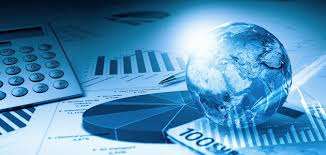 Admissibilité :
	- Composition de sciences de gestion
	- Epreuve de synthèse
Admission :
	- Epreuve de mise en situation professionnelle
	- Epreuve d’entretien à partir d’un dossier
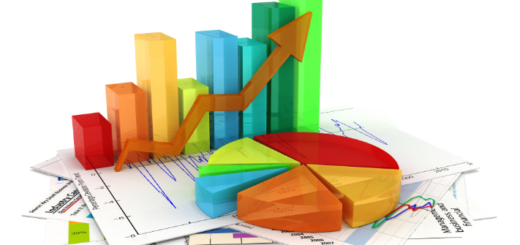 Composition de sciences de gestion
Durée : 5 heures
Coefficient 1
L'épreuve consiste en l'étude de situations de gestion basées sur des données réelles, en vue de les analyser et de proposer des solutions. Elle mobilise les sciences de gestion dans l'option correspondante ainsi que des références au management des organisations et aux systèmes d'information de gestion.
Le sujet de l'épreuve est spécifique à l'option choisie.
Épreuve de synthèse
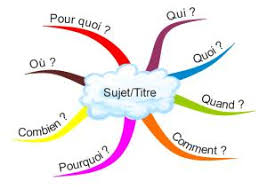 Durée : 5 heures
Coefficient 1
L'épreuve consiste en l'exploitation d'un dossier documentaire relatif à des problématiques relevant du management des organisations et en l'étude de leurs prolongements économiques et juridiques. Le sujet de l'épreuve peut être commun à plusieurs options.
Elle comporte deux parties :
une synthèse, à partir de la formulation d'une problématique fournie dans le sujet et centrée sur l'exploitation pédagogique d'un thème de management des organisations,
une réponse à une série de questions à portée didactique, soit dans le domaine économique, soit dans le domaine juridique. Le candidat choisit de traiter la série de questions se rapportant à l'un ou à l'autre de ces domaines.
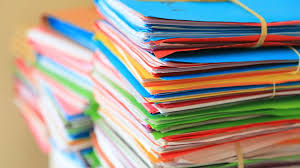 Admission - Epreuve d’entretien à partir d’un dossier 1
Durée de la préparation : 2 heures
Durée totale de l’épreuve : 1 heure (présentation : 30 minutes, entretien : 30 minutes)
Coefficient 2
L'épreuve consiste en l'exploitation didactique, dans le champ des sciences de gestion et dans l'option choisie, d'une situation organisationnelle réelle, observée ou vécue par le candidat. Elle prend appui sur un dossier documentaire d'une dizaine de pages maximum (hors annexes), produit par le candidat.
Epreuve d’entretien à partir d’un dossier  2
Le sujet proposé par le jury, à partir du dossier, précise le contexte et les conditions de l'enseignement envisagé.
Au cours de l'exposé, le candidat présente ses réponses au sujet et justifie les orientations qu'il privilégie. L'entretien qui lui succède permet au jury d'approfondir les points qu'il juge utile. Il permet en outre d'apprécier la capacité du candidat à prendre en compte les acquis et les besoins des élèves, à se représenter la diversité des conditions d'exercice de son métier futur, à en connaître de façon réfléchie le contexte dans ses différentes dimensions (classe, équipe éducative, établissement, institution scolaire, société) et les valeurs qui le portent, dont celles de la République.
Les dossiers doivent être déposés au secrétariat du jury cinq jours francs au moins avant le début des épreuves d'admission.
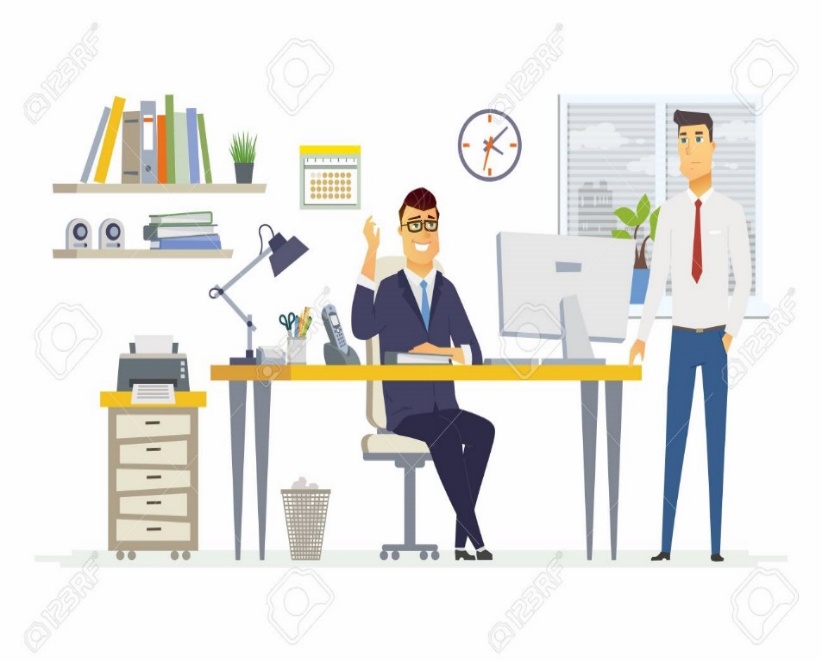 Admission - Épreuve de mise en situation professionnelle
Durée de la préparation : 3 heures
Durée de l’épreuve : 1 heure (exposé : 30 minutes, entretien : 30 minutes)
Coefficient 2
L'épreuve consiste en la présentation et la justification de la démarche suivie pour la construction d'une séquence pédagogique. Celle-ci porte, au choix du candidat au moment de l'épreuve, sur le management des organisations, l'économie ou le droit. Une situation professionnelle explicite est fournie par le jury. Elle précise les conditions d'enseignement ainsi que des éléments de contexte relatifs aux élèves.
Capet interne d’économie et gestion
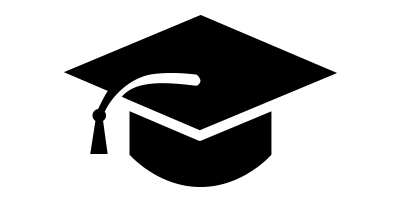 Admissibilité :
	Epreuve de reconnaissance des acquis de l’expérience professionnelle

Admission :
	Epreuve pratique d’admission
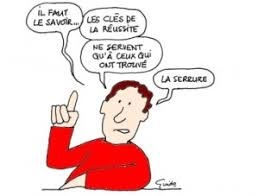 Épreuve d’admissibilité : épreuve de reconnaissance des acquis de l'expérience professionnelle - 1
Le dossier de Raep comporte deux parties.
Dans une première partie (2 pages dactylographiées maximum), le candidat décrit les responsabilités qui lui ont été confiées durant les différentes étapes de son parcours professionnel, dans le domaine de l'enseignement, en formation initiale (collège, lycée, apprentissage) ou, le cas échéant, en formation continue des adultes.
Dans une seconde partie (6 pages dactylographiées maximum), le candidat développe plus particulièrement, à partir d'une analyse précise et parmi ses réalisations pédagogiques dans la discipline concernée par le concours, celle qui lui paraît la plus significative, relative à une situation d'apprentissage et à la conduite d'une classe qu'il a eue en responsabilité, étendue, le cas échéant, à la prise en compte de la diversité des élèves, ainsi qu'à l'exercice de la responsabilité éducative et à l'éthique professionnelle. Cette analyse devra mettre en évidence les apprentissages, les objectifs, les progressions ainsi que les résultats de la réalisation que le candidat aura choisie de présenter.
Épreuve d’admissibilité : épreuve de reconnaissance des acquis de l'expérience professionnelle - 2
Le candidat indique et commente les choix didactiques et pédagogiques qu'il a effectués, relatifs à la conception et à la mise en œuvre d'une ou de plusieurs séquences d'enseignement, au niveau de classe donné, dans le cadre des programmes et référentiels nationaux, à la transmission des connaissances, aux compétences visées et aux savoir-faire prévus par ces programmes et référentiels, à la conception et à la mise en œuvre des modalités d'évaluation, en liaison, le cas échéant, avec d'autres enseignants ou avec des partenaires professionnels. Peuvent également être abordées par le candidat les problématiques rencontrées dans le cadre de son action, celles liées aux conditions du suivi individuel des élèves et à l'aide au travail personnel, à l'utilisation des technologies de l'information et de la communication au service des apprentissages ainsi que sa contribution au processus d'orientation et d'insertion des jeunes.
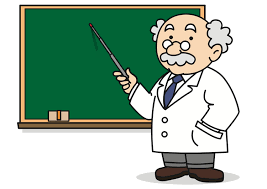 Épreuve d’admissibilité : épreuve de reconnaissance des acquis de l'expérience professionnelle -3
À son dossier, le candidat joint, sur support papier, un à deux exemples de documents ou travaux, réalisés dans le cadre de la situation décrite et qu'il juge utile de porter à la connaissance du jury. Ces documents doivent comporter un nombre de pages raisonnables, qui ne sauraient excéder dix pages pour l'ensemble des deux exemples. Le jury se réserve le droit de ne pas prendre en considération les documents d'un volume supérieur.
L'authenticité des éléments dont il est fait état dans la seconde partie du dossier doit être attestée par le chef d'établissement auprès duquel le candidat exerce ou a exercé les fonctions décrites.
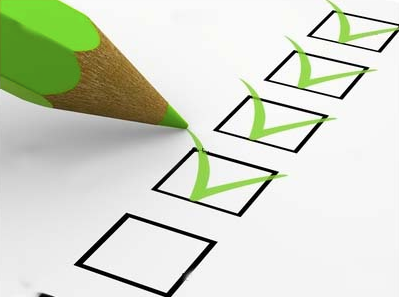 Épreuve d’admissibilité : épreuve de reconnaissance des acquis de l'expérience professionnelle -4
Les critères d’appréciation du jury porteront sur :
et pédagogiques de l'activité décrite,
la structuration du propos,
la prise de recul dans l'analyse de la situation exposée,
la justification argumentée des choix didactiques et pédagogiques opérés,
la qualité de l'expression et la maîtrise de l'orthographe et de la syntaxe.
Pendant l'épreuve d'admission, dix minutes maximum pourront être réservées lors de l'entretien, à un échange sur le dossier de Raep qui reste, à cet effet, à la disposition du jury.
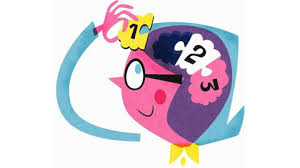 Epreuve pratique d’admission 1
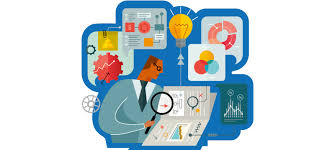 Préparation : 3 heures
Durée de l'épreuve : 1 heure 10 maximum (dont exposé : 40 minutes maximum, entretien : 30 minutes maximum)
Coefficient 2
Le thème porte sur l'économie et/ou le management et/ou le droit et/ou les sciences de gestion et les techniques correspondant à l'option choisie.
L'épreuve comprend un exposé et un entretien avec le jury.
Elle vise à apprécier :
l'aptitude du candidat à communiquer oralement,
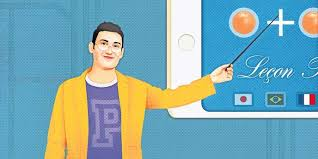 Epreuve pratique d’admission 2
sa capacité à définir des objectifs de formation, à structurer un cours, à organiser une séquence d'activités, à mettre en place des pratiques d'évaluation adaptées,
sa connaissance des secteurs d'activité et des métiers, des évolutions technologiques et organisationnelles en relation avec l'option choisie,
sa connaissance des programmes de la discipline et son aptitude à adapter son enseignement à leur finalité.
Le thème proposé au candidat se réfère aux programmes des enseignements de lycée. Des documents peuvent être mis à la disposition du candidat.
Lors de l'entretien, dix minutes maximum pourront être réservées à un échange sur le dossier de reconnaissance des acquis de l'expérience professionnelle établi pour l'épreuve d'admissibilité, qui reste, à cet effet, à la disposition du jury.
Agrégation externe d’économie et gestion
Admissibilité 
Dissertation portant sur le management
Etude de cas sur la gestion des entreprises et des organisations
Composition à partir d’un dossier de droit ou d’économie

Admission
Leçon portant sur le management
Exposé de droit ou d’économie
Epreuve de cas pratique
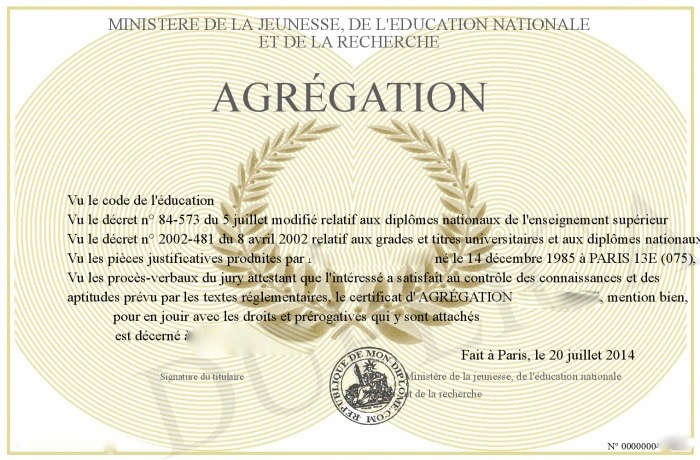 Agrégation externe d’économie et gestion - Admissibilité
Dissertation portant sur le management
Durée : 5 heures
Coefficient 1
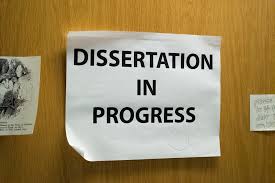 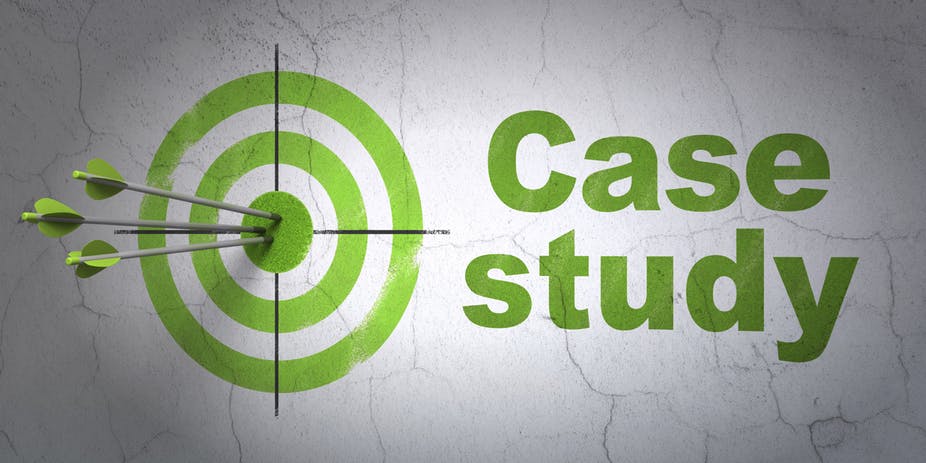 Agrégation externe d’économie et gestion - Admissibilité
Étude de cas sur la gestion des entreprises et des organisations.
Durée : 5 heures
Coefficient 1
Cette épreuve consiste en l'étude d'une situation pratique relative au domaine de l'option choisie par le candidat.
Agrégation externe d’économie et gestion - admissibilité
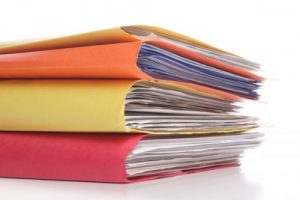 Composition à partir d’un dossier
Durée : 5 heures 
Coefficient 1
La composition porte, au choix du candidat formulé lors de l'inscription, indépendamment de l'option A, B, C, D ou E choisie :
soit sur les éléments généraux du droit et sur le droit des affaires,
soit sur l'économie.
Cette épreuve consiste à répondre de façon structurée au sujet posé en se fondant sur des éléments fournis dans le dossier mais aussi en apportant ses connaissances personnelles et des exemples.
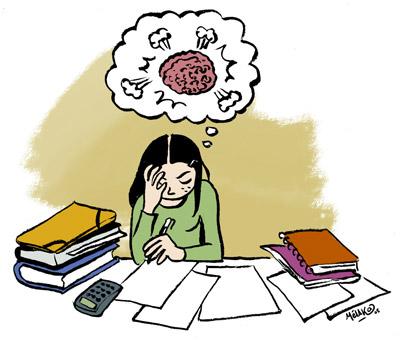 Agrégation externe d’économie et gestion - admission
Leçon portant sur le management
Durée de la préparation : 4 heures
Durée totale de l'épreuve :  1 heure (exposé : 40 minutes maximum ; entretien : 20 minutes maximum)
Coefficient 1
L'épreuve consiste en la présentation d'une leçon en relation avec les programmes de management des lycées et des classes post baccalauréat. Dans un cadre pédagogique et un contexte d'enseignement donnés, le candidat présente un projet de séquence pédagogique, intégrée dans une progression (leçon, séance de travaux dirigés, etc.). La présentation est suivie d'un entretien avec le jury au cours duquel le candidat est invité à justifier ses choix d'ordre didactique et pédagogique.
Agrégation externe d’économie et gestion - admission
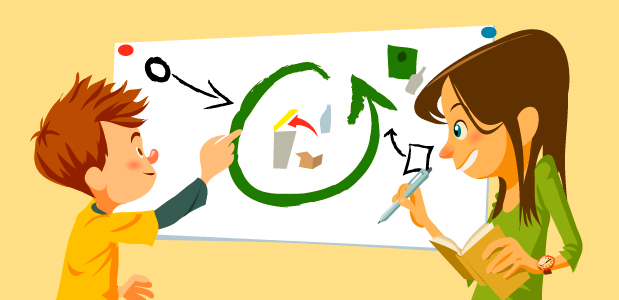 Exposé
Durée de la préparation : 4 heures
Durée totale de l'épreuve : 1 heure (exposé : 40 minutes maximum ; entretien : 20 minutes maximum)
Coefficient 1
Exposé à partir d’un sujet portant, au choix du candidat formulé lors de l'inscription et indépendamment de l'option A, B, C, D ou E choisie :
soit sur les éléments généraux du droit et sur le droit des affaires,
soit sur l'économie.
Agrégation externe d’économie et gestion - admission
Épreuve de cas pratique dans la spécialité correspondant à l’option choisie par le candidat. 

Durée de la préparation : 4 heures
Durée totale de l'épreuve : 1 heure (exposé : 40 minutes maximum ; entretien : 20 minutes maximum)
Coefficient 1
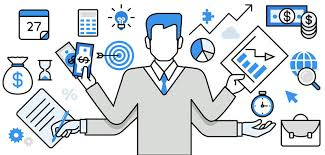 Agrégation interne d’économie et gestion
Les candidats à l'agrégation interne d’économie et gestion ont le choix entre cinq options:
option A : administration et ressources humaines,
option B : finance et contrôle,
option C : marketing,
option D : système d’information,
option E : production de services.
Ce choix est formulé au moment de l'inscription. Toutefois, les candidats proposés par le jury pour l’admissibilité et pour l’admission ne font pas l'objet de classements distincts selon l'option choisie.
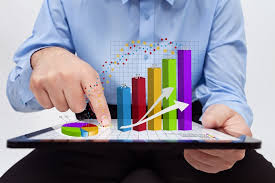 Agrégation interne d’économie et gestion - Admissibilité
Dissertation 
Durée : 5 heures
Coefficient 1
La dissertation porte sur le management.
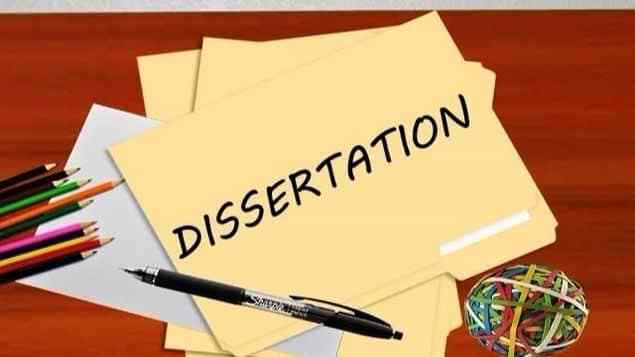 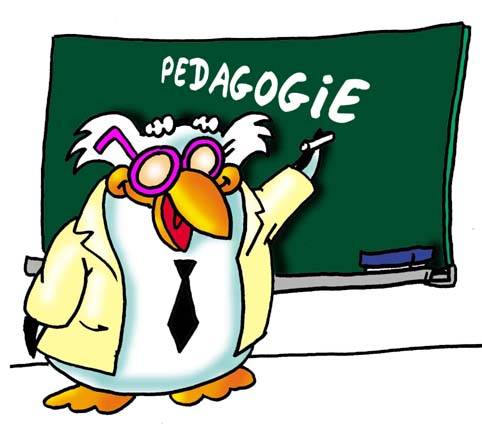 Agrégation interne d’économie et gestion - Admissibilité
Exploitation pédagogique 
Durée : 5 heures
Coefficient 1
L'épreuve consiste en une exploitation pédagogique d'un thème dans la spécialité correspondant à l'option choisie par le candidat.
Agrégation interne d’économie et gestion - Admission
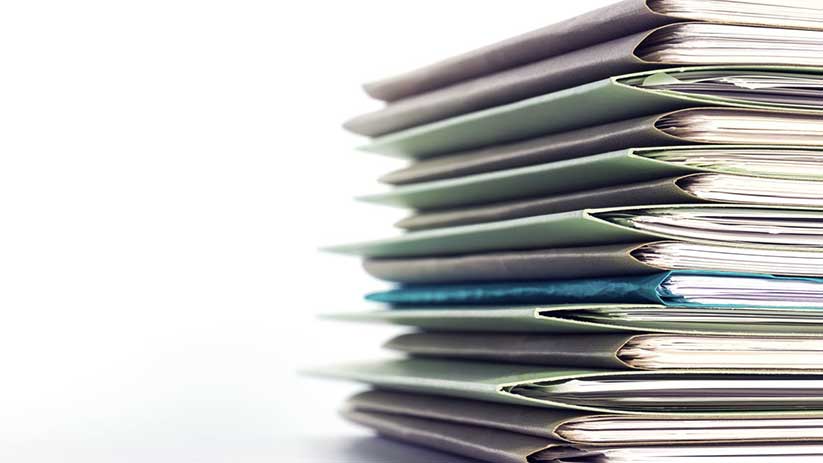 Exposé à partir d’un dossier documentaire
Durée de la préparation : 4 heures
Durée totale de l'épreuve : 1 heure (exposé : 40 minutes maximum, entretien : 20 minutes maximum)
Coefficient 1
L'épreuve consiste en un exposé à partir d’un dossier documentaire fourni aux candidat, portant au choix du candidat formulé lors de l'inscription, indépendamment de l'option A, B, C, D ou E choisie, sur :
une analyse économique appliquée aux organisations,
une analyse juridique appliquée aux organisations
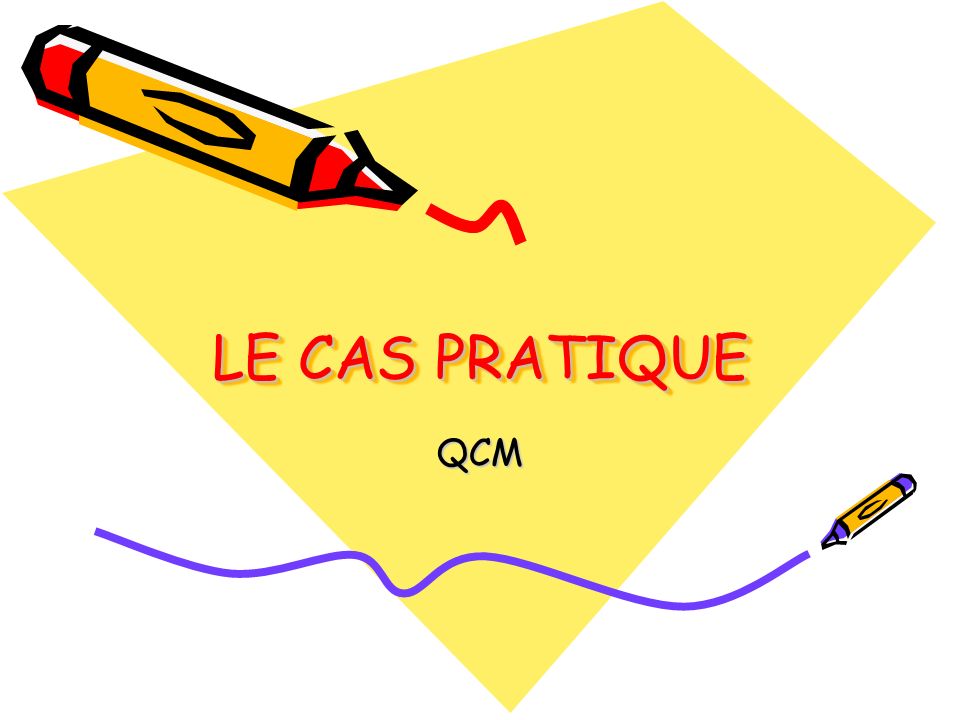 Agrégation interne d’économie et gestion - Admission
Épreuve de cas pratique 
Durée de la préparation : 4 heures.
Durée totale de l'épreuve : 1 heure (exposé : 40 minutes maximum, entretien : 20 minutes maximum)
Coefficient 1
Épreuve de cas pratique dans la spécialité correspondant à l’option choisie par le candidat.
A vous de choisir !
Selon votre formation initiale,
Selon votre situation professionnelle,
Selon le temps que vous pouvez consacrer à la formation,
Selon l’option que vous connaissez le mieux ou qui vous intéresse le plus… 

Bonne route  !
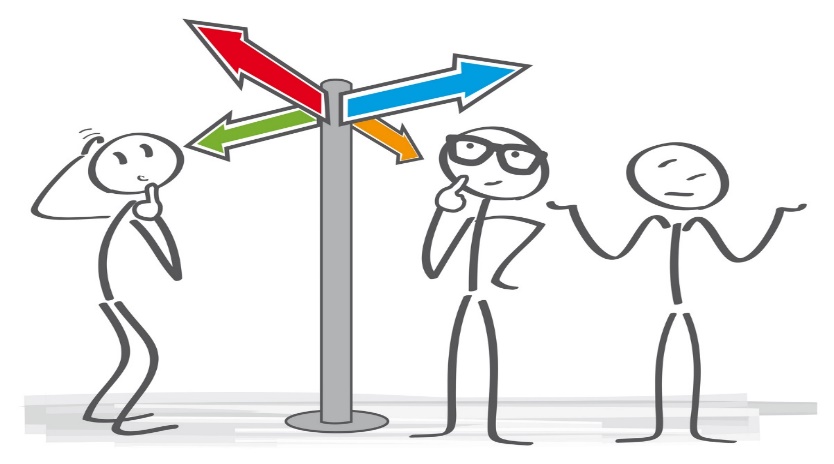